Collections ULiège Library
(livres, articles, chapitres de livres, thèses, mémoires, périodiques, cartes, rapports, brevets…)
PoPuPS
MatheO
ORBi
Publications belges en 
Open Access
DONum
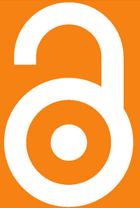 Fonds 
imprimé
Ressources électroniques non accessibles à l’ULiège
Scribe
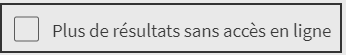 Collections ULiège Library
(livres, articles, chapitres de livres, thèses, mémoires, périodiques, cartes, rapports, brevets…)
PoPuPS
MatheO
ORBi
Publications belges en 
Open Access
DONum
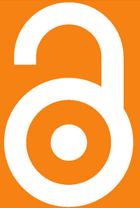 Fonds 
imprimé
Ressources électroniques non accessibles à l’ULiège
Scribe
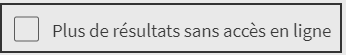 ULiège Library Collections
(books, articles, book chapters, dissertations, journals, maps, reports, patents…)
PoPuPS
MatheO
ORBi
Belgian
Open Access
publications
DONum
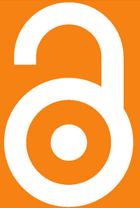 Print collections
Electronic resources not available at ULiège
Scribe
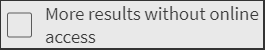 ULiège Library Collections
(books, articles, book chapters, dissertations, journals, maps, reports, patents…)
PoPuPS
MatheO
ORBi
Belgian
Open Access
publications
DONum
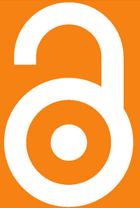 Print collections
Electronic resources not available at ULiège
Scribe
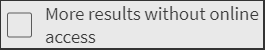